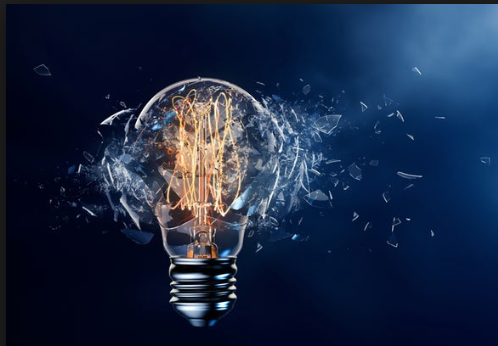 Managing Innovation and Risk in Today’s Cybersecurity Environment
Diana L. Burley, PhD
Professor, Human & Organizational Learning
Executive Director, Institute for Information Infrastructure Protection
The George Washington University
dburley@gwu.edu    |   202-994-5835

USPAACC CEO Academy    –   7 September 2018
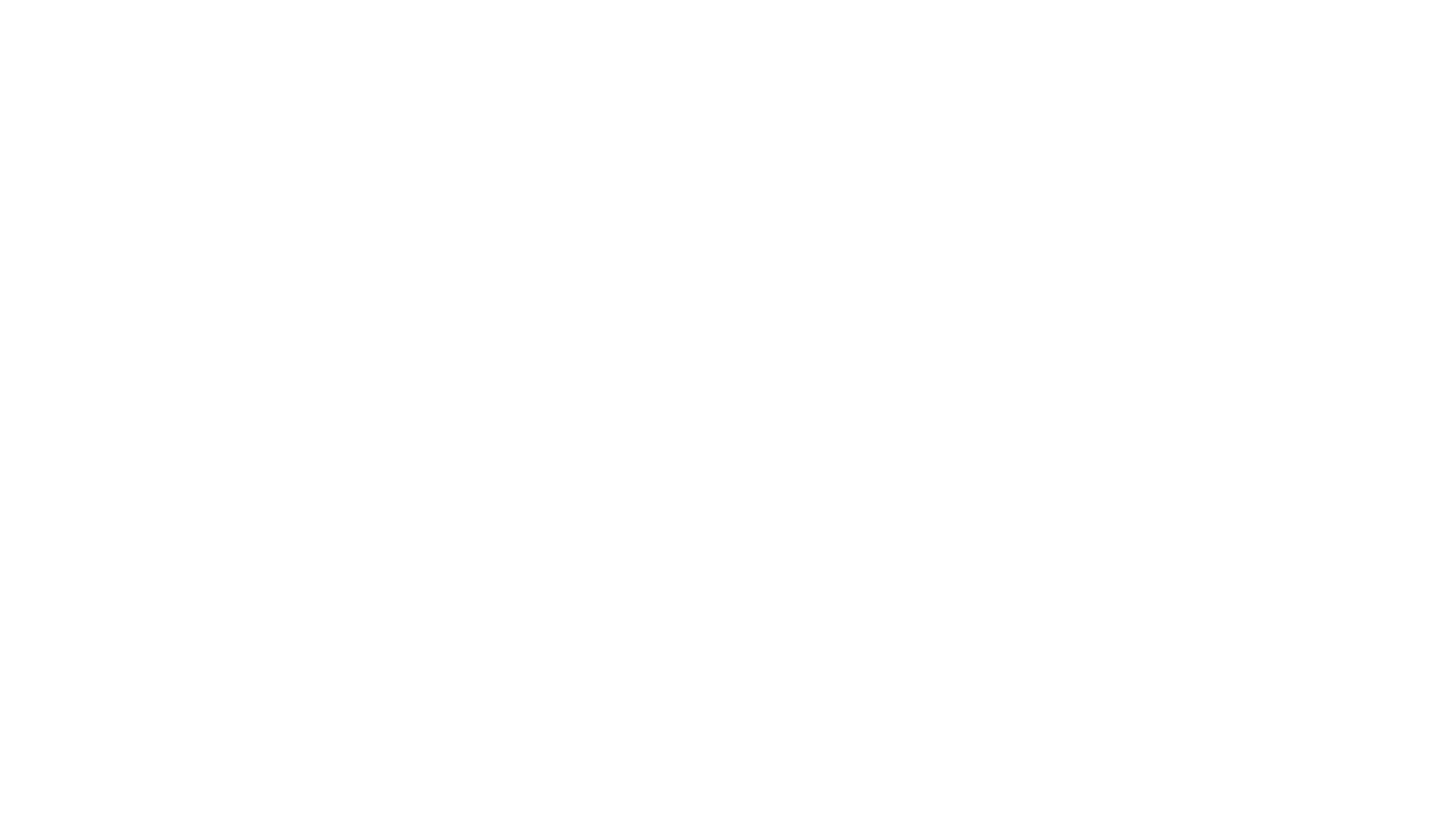 “Go out on a limb. That's where the fruit is.”
Jimmy Carter
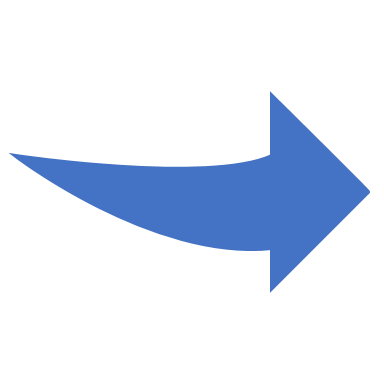 Navigating VUCA Environments
Perpetual optimism is a force multiplier.”  -Colin Powell
Immigration
Technology innovation
Competition
Political climate
Domestic/Global terrorism
Workforce shortages
GDPR
Brexit
Health care law
Artificial Intelligence
VolatileUncertainComplexAmbiguousEnvironments
Cyber crime
Automation
Gig economy
Global Trade
Adversaries
Trade wars
Machine Learning
Crypto currency
IoT
Climate change
Ransomware
Global cyber policy
VolatileUncertainComplexAmbiguousEnvironments lead to …
Poor decision-making
Unnecessary risks
Workforce turnover
Damaged culture
Competitive losses
…
How much do you know?
How well can you predict the outcome?
Why is the innovation necessary?
What are you willing to risk?
How do you find the right balance between innovation and risk?
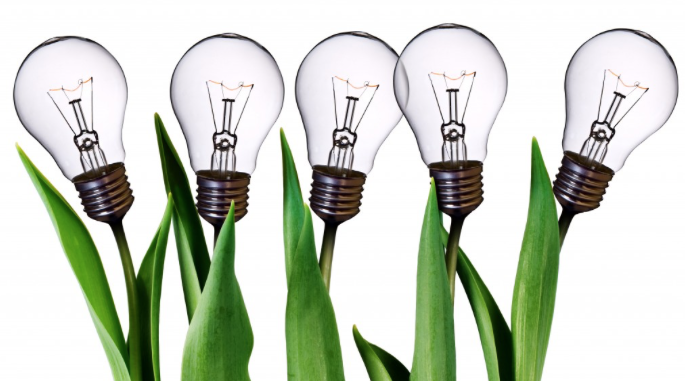 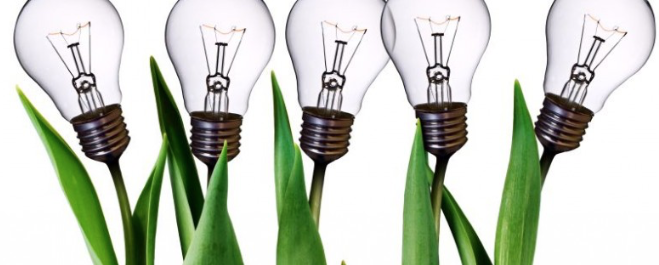 Innovation Portfolio
Innovation Portfolio
Breakthrough
Innovation
Incremental/Sustaining
Innovation
Well Defined
Problem
Basic
Research/Architectural
Innovation
Disruptive/Radical
Innovation
Not Well Defined
Not Well Defined
Well Defined
Domain
Changes or improves an existing product, service, or process that has a significant impact on the business or creates a new market
Improves, enables or sustains an existing product, service, or process
Breakthrough
Innovation
Incremental/Sustaining
Innovation
Well Defined
Problem
Basic
Research/Architectural
Innovation
Disruptive/Radical
Innovation
Not Well Defined
New products, services or processes that enter at the bottom of the market, move up over time and displace established market leading products, services, or processes.
New business processes/models or applying the lessons, skills and overall technology to a different/new market.
Not Well Defined
Well Defined
Domain
Breakthrough
Innovation
Incremental/Sustaining
Innovation
Well Defined
Problem
Basic
Research/Architectural
Innovation
Not Well Defined
Disruptive/Radical
Innovation
What is your innovation portfolio?
Not Well Defined
Well Defined
Domain
Organizational values shape the boundaries of Acceptable Risk
Benefit/Regret Matrix
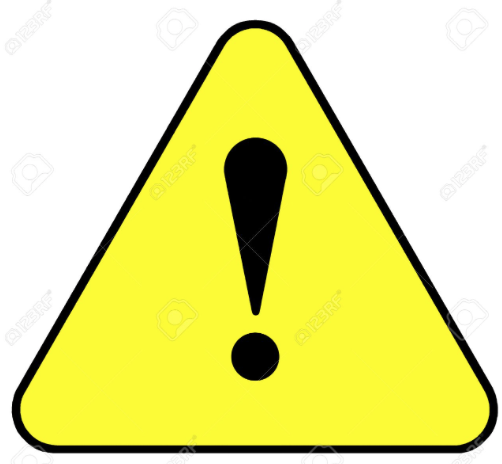 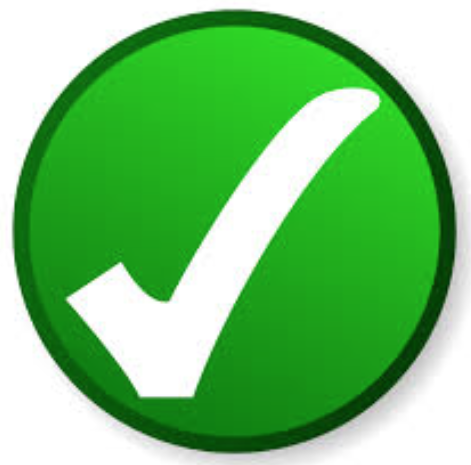 High
Benefit
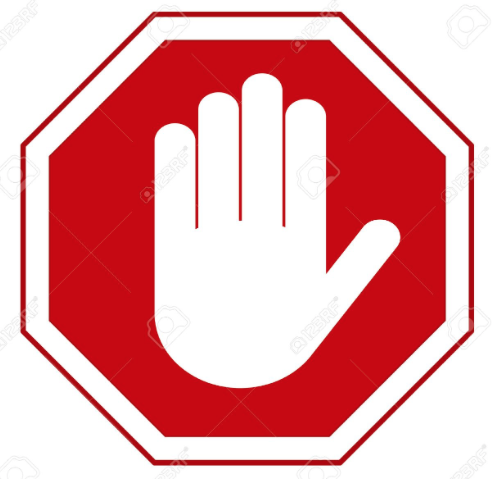 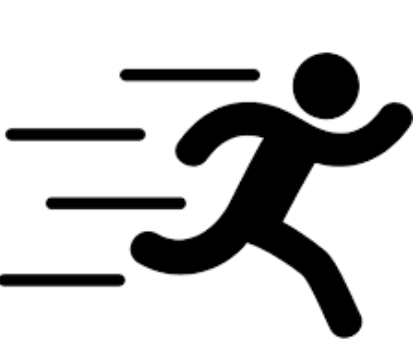 Low
Low
High
Regret
Determining Acceptable Risk
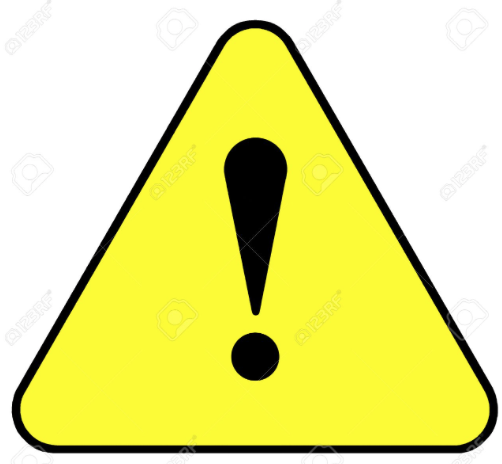 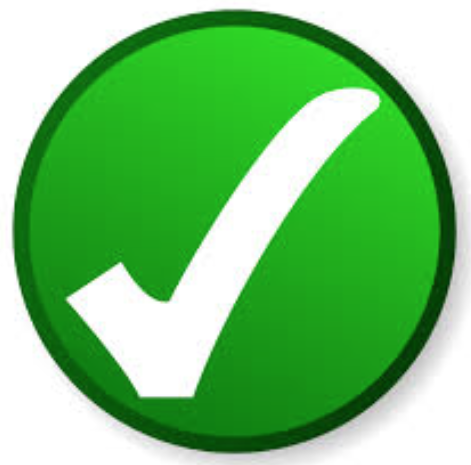 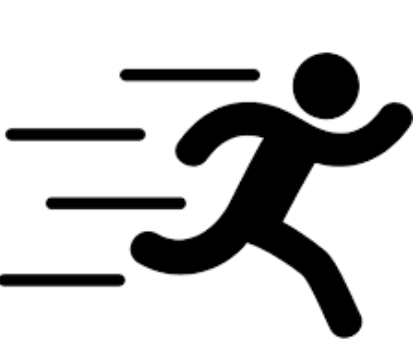 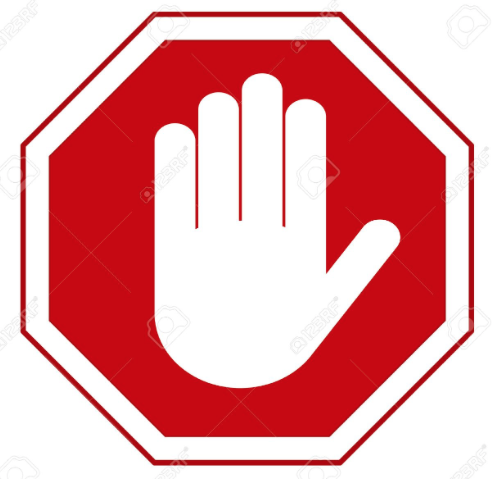 High
Is the project aligned with our values?



Benefit
How does the project contribute to our strategy?
What is the project’s expected financial return? 
Regret
What is the likelihood of a ‘negative’ outcome?
What is the impact of a ‘negative’ outcome?
Benefit
Low
Use both qualitative and quantitative assessments.
Low
High
Regret
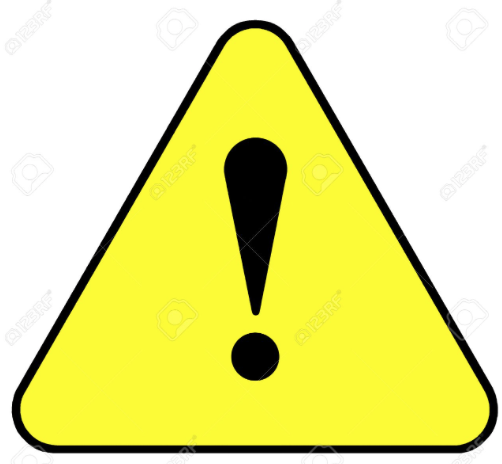 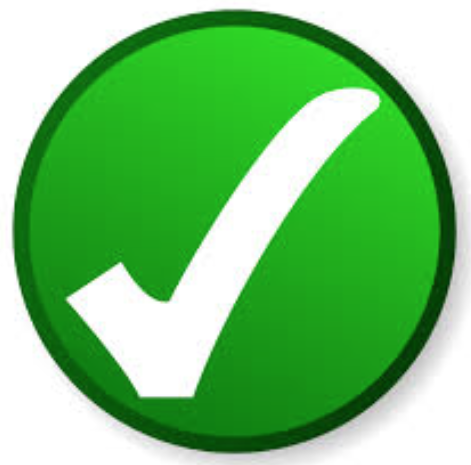 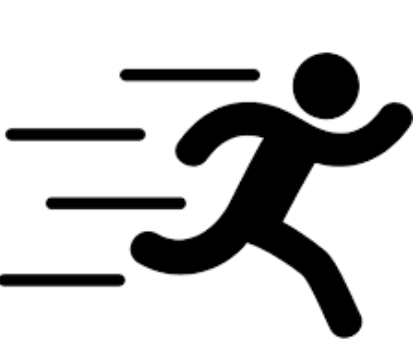 High
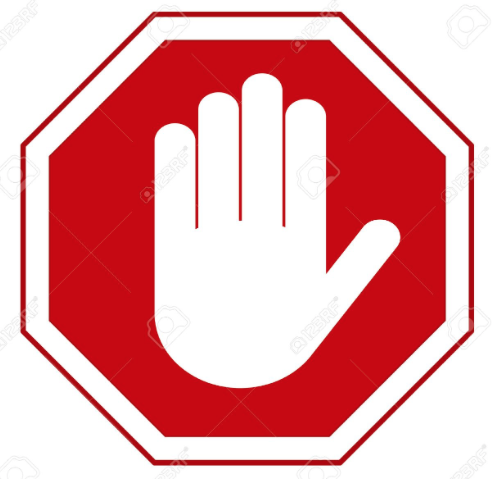 Benefit
Low
Low
High
“Test fast, fail fast, adjust fast.”  – Tom Peters
Regret
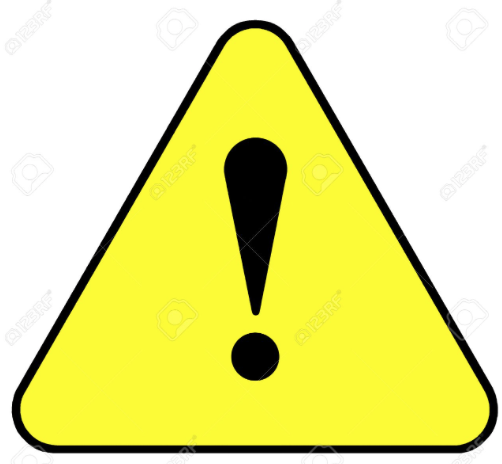 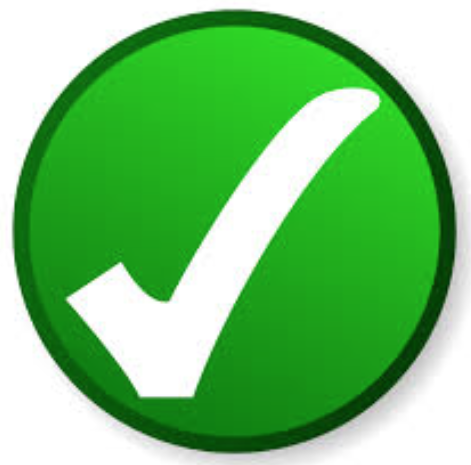 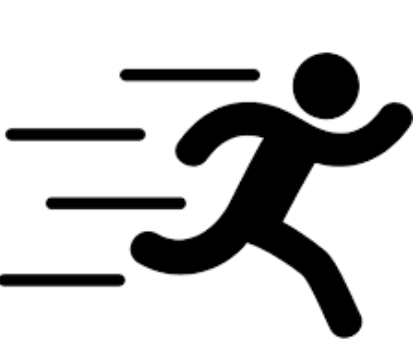 High
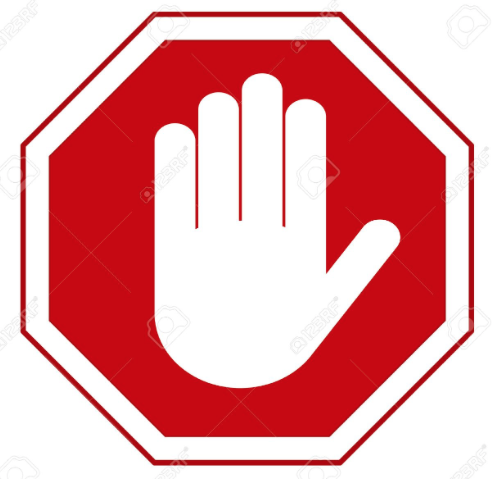 Benefit
Low
Low
High
“You can’t steal second base and keep your foot on first.”  – Frederick Wilcox
Regret
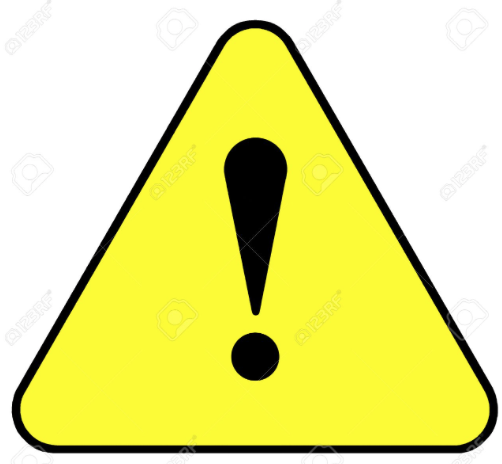 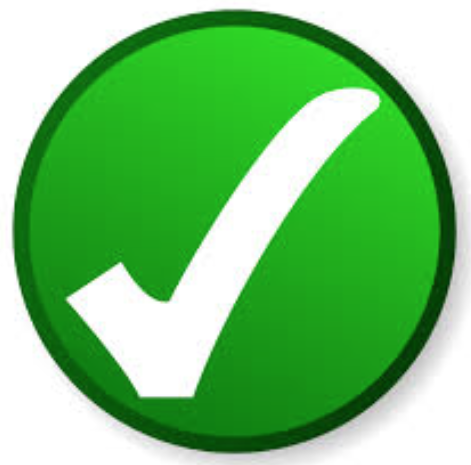 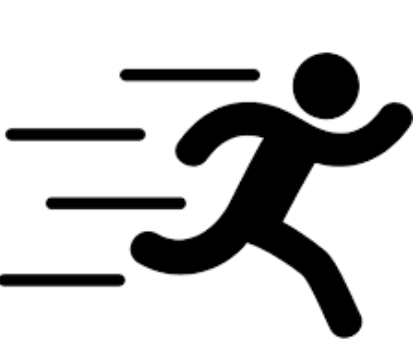 High
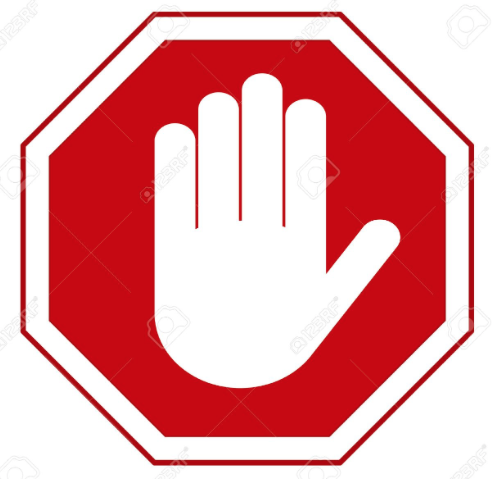 Benefit
“Don't be afraid to take a big step. You can't cross a chasm in two small jumps.”  – David Lloyd George
Low
Low
High
Regret
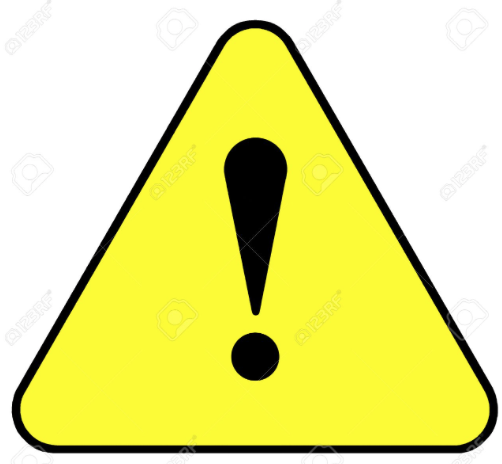 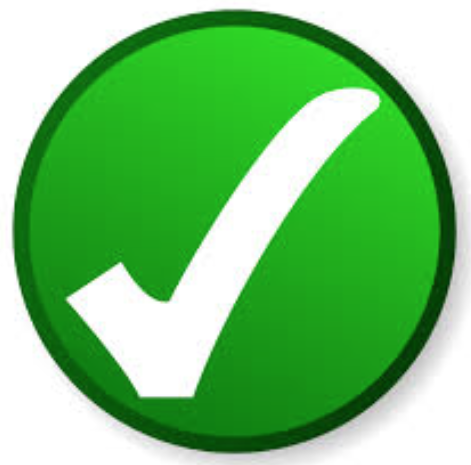 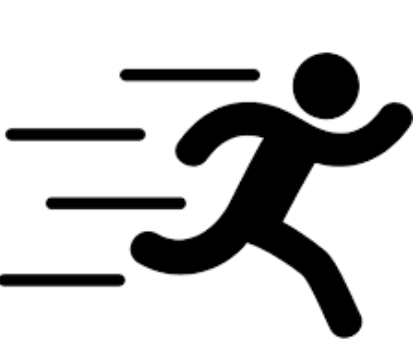 High
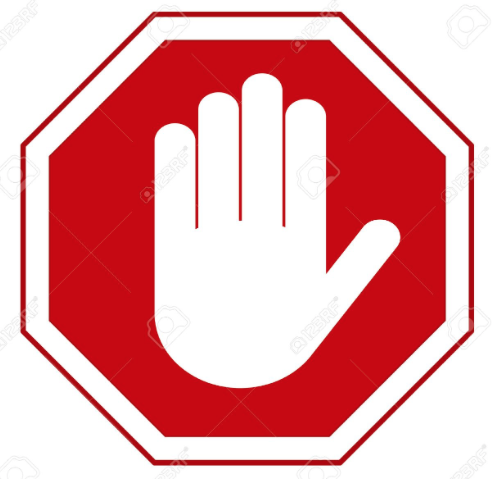 Benefit
“Take calculated risks. That is quite different from being rash.” – General George Patton
Low
Low
High
Regret
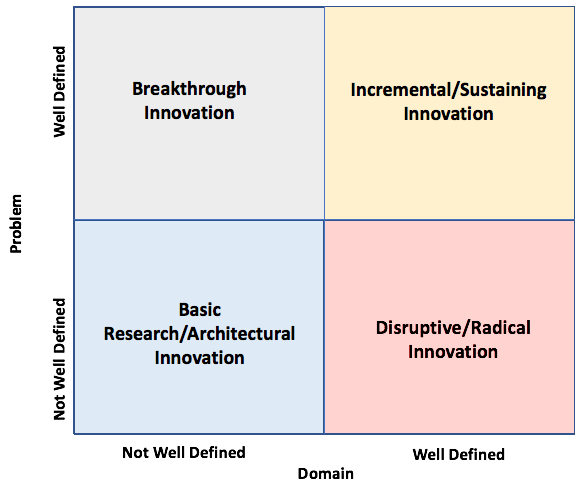 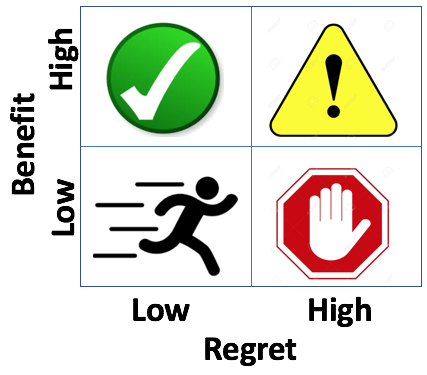 Control, manage and measure risk in the context of your innovation portfolio
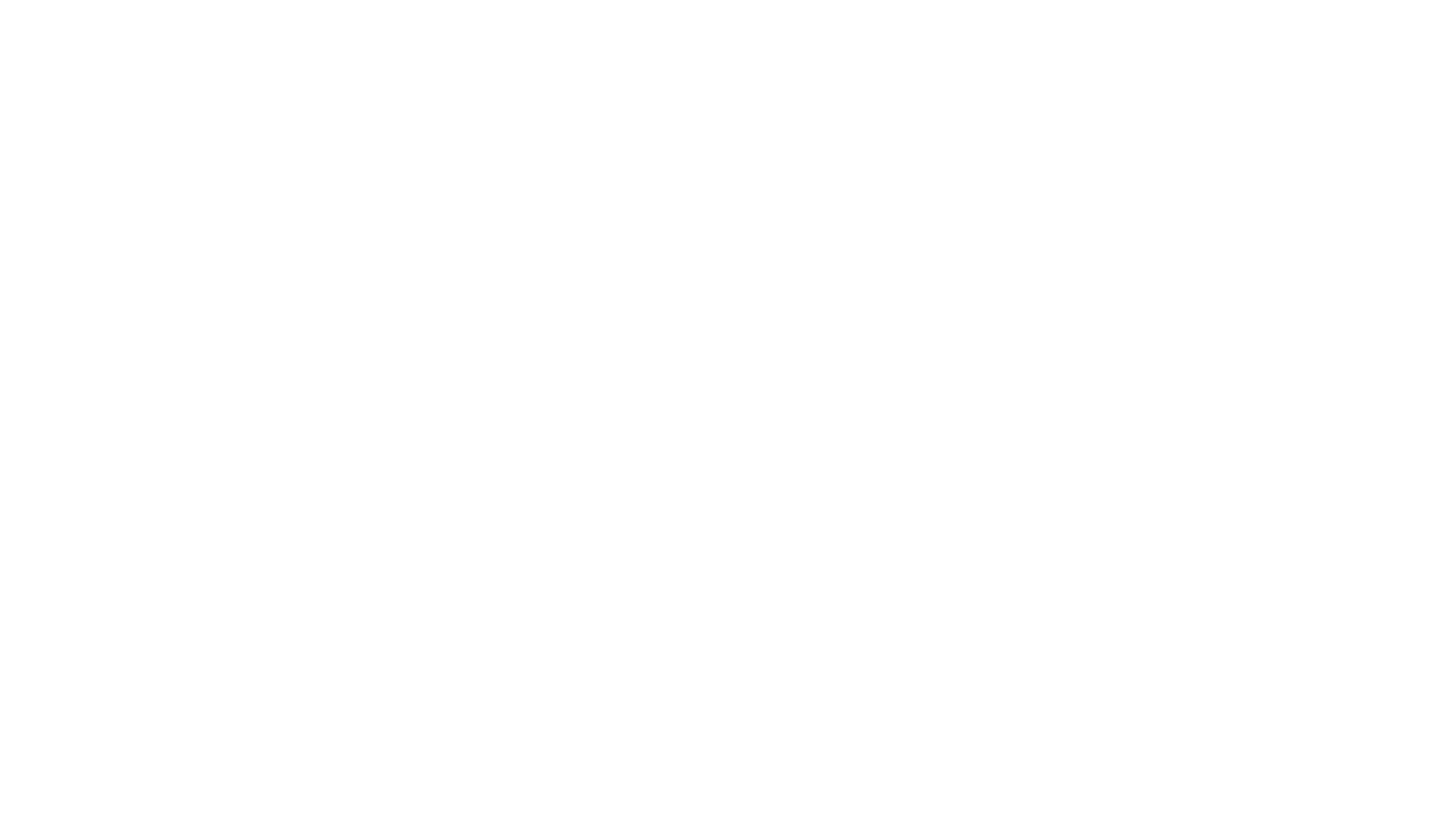 Look for hidden value 
Prioritize
Use advanced analytics 
Encourage agility 
Analyze scenarios
Mine Your Data
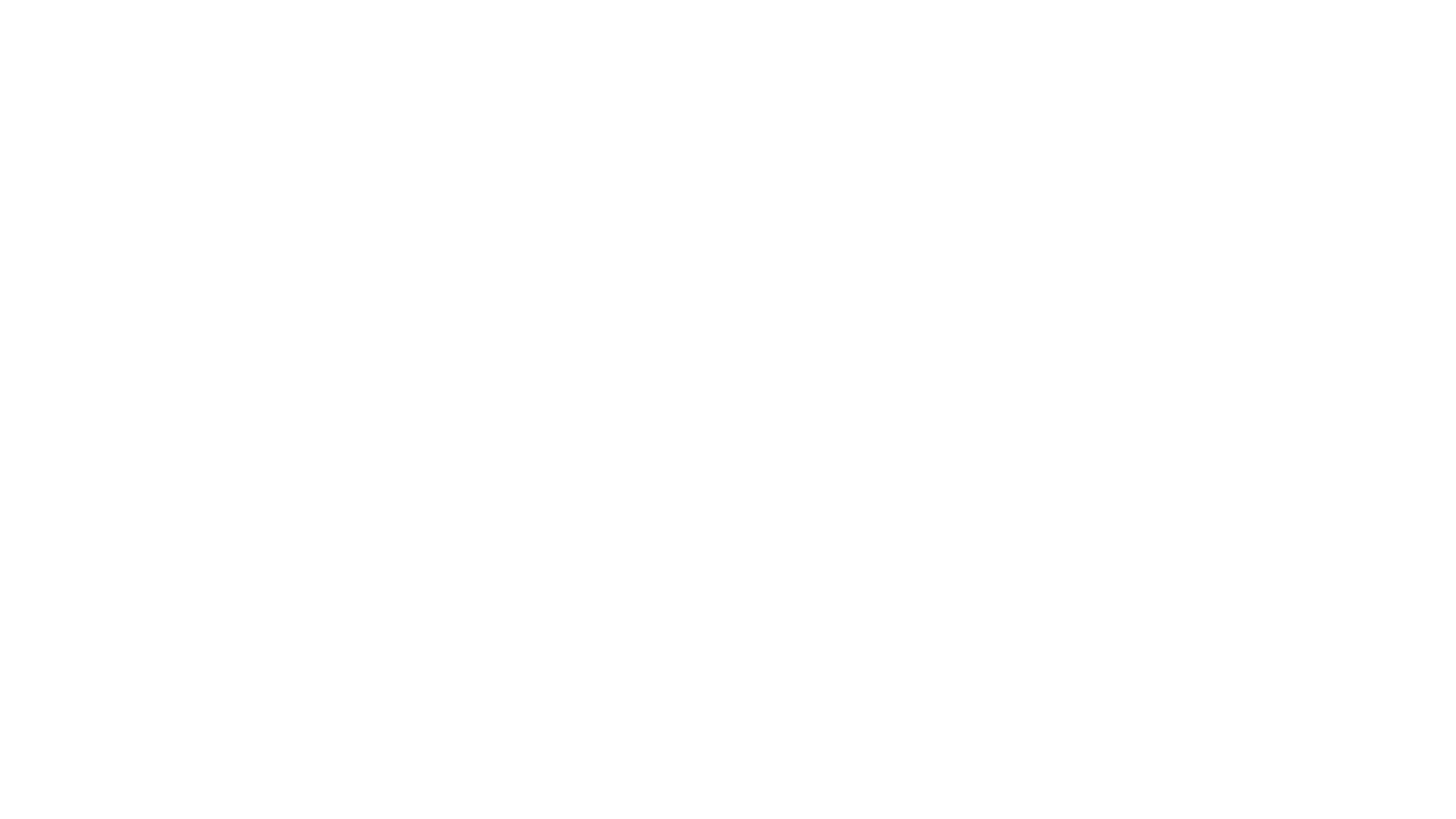 Support a Culture of Collaboration
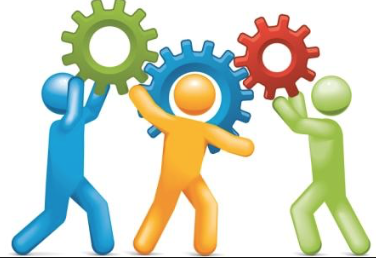 Expand the frontier of knowledge through social networks
Develop shared understanding through communities of practice
Gain wisdom through peer crowd-sourcing
Encourage open internal dialogue about risks and intelligent mistakes
LEAD
Encouraging Innovation in a VUCA environment
“Perpetual optimism is a force multiplier.” -Colin Powell
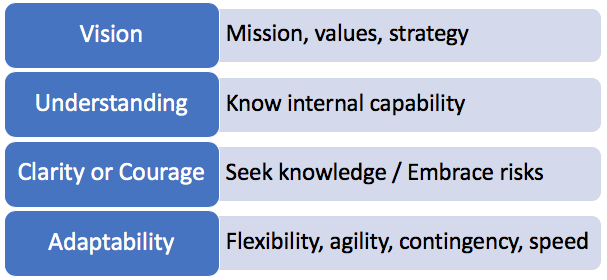 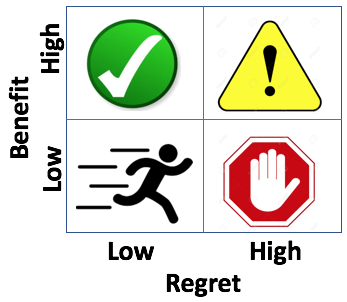 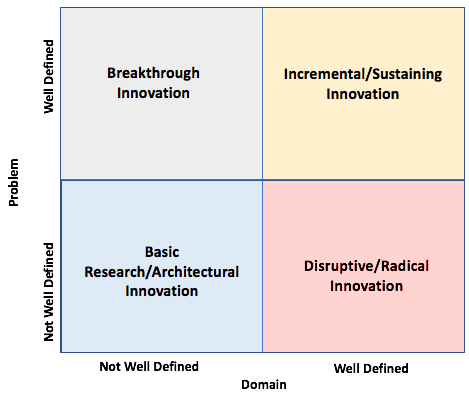 Discussion
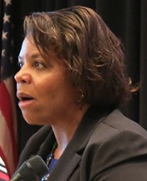 Diana L. Burley, Ph.D. is executive director and chair of the Institute for Information Infrastructure Protection (I3P) and professor of human and organizational learning at the George Washington University. She regularly advises global public and private sector organizations on cybersecurity strategy, policy, and workforce development initiatives. Dr. Burley has testified before the US Congress, conducted international cybersecurity training, and written nearly 100 publications; including the 2014 book “Enterprise Software Security: A Confluence of Disciplines.” She recently led an international task force that published the first set of global cybersecurity curricular guidelines. Prior to GW, Dr. Burley led the Cyber Corps™ program and managed a multi-million-dollar computer science education and research portfolio for the US National Science Foundation. She is a member of the US National Academies Board on Human-Systems Integration, the RANE expert network, and several industry advisory boards. In 2017, SC Magazine recognized her as one of 8 Women in IT Security to Watch and awarded her with their leadership award in IT Security Education. Other recent honors include: 2016 Woman of Influence by the Executive Women’s Forum in Information Security, Risk Management and Privacy; 2014 Cybersecurity Educator of the Year; and 2014 Top Ten Influencer in information security careers. Dr. Burley earned her doctorate and 2 master’s degrees from Carnegie Mellon University where she studied as a Woodrow Wilson Foundation Fellow in public policy and management.
Contact Dr. Burley to discuss strategic consulting, executive education, keynote appearances, or other opportunities:
 E: dburley@gwu.eduT: 202-994-5835